EphesiansPart VIIChapter 4:17-32
23 April 2017
Chad Cogburn
Albuquerque, NM
Flow of Ephesians
Ch 1-3
Blessings
Chosen/predestined
Redeemed
Sealed w/H.S.
Made alive
Gift of grace
Salvation for Gentiles
Understand Mystery
Fellowship
Grounded in love
Power!
Ch 4-6 
Walk Worthy
Unity through humility
Equipped
Learn Christ
Put off-Put on
Therefore
Ephesians 4:1 
I, therefore, the prisoner of the Lord, beseech you to walk worthy of the calling with which you were called…
This is How Gentiles Walk: From Part 4
Ephesians 4:17 This I say, therefore, and testify in the Lord, that you should no longer walk as the rest of the Gentiles walk, in the futility of their mind,  18having their understanding darkened, being alienated from the life of God, because of the ignorance that is in them, because of the blindness of their heart;  19who, being past feeling, have given themselves over to lewdness, to work all uncleanness with greediness. 20But you have not so learned Christ,…
Futility of mind; moral depravity, intellectually unproductive, rational distorted
Alienated from God; spiritually separated  ignorant of truth; blind hearts
Past feeling; morally insensitive, apathetic toward sin
Lewdness/uncleanness; behaviorally depraved
1 Thessalonians 4:5 not in passion of lust, like the Gentiles who do not know God;
But you have not so Learned Christ
Ephesians 4:20  But you have not so learned Christ,  21  if indeed you have heard Him and have been taught by Him, as the truth is in Jesus:  
Vs 21 the truth is in Jesus – he is the ultimate authority
Vs 20 “Learned Christ” – the “Christian” Master
If…heard Him and taught by Him

John 10:27  My sheep hear My voice, and I know them, and they follow Me.

Luke 6:40  A disciple is not above his teacher, but everyone who is perfectly trained will be like his teacher.
Learning Christ
John 6:44  No one can come to Me unless the Father who sent Me draws him; and I will raise him up at the last day.  45  It is written in the prophets, 'AND THEY SHALL ALL BE TAUGHT BY GOD.' Therefore everyone who has heard and learned from the Father comes to Me.
“Taught by God” Taken from Isa 54:13
This is promised in the new covenant (Jer 31:33-34)
Heard and learned from the Father
Jesus speaks only what the Father gives him (John 5:30, 8:28)
Do we HEAR and LEARN Christ?

Phil 4:9  The things which you learned and received and heard and saw in me, these do, and the God of peace will be with you.
Learned from the apostle’s writings
Jesus Teaches via Holy Spirit
1 Thess 4:8 Therefore he who rejects this does not reject man, but God, who has also given us His Holy Spirit.  9  But concerning brotherly love you have no need that I should write to you, for you yourselves are taught by God to love one another;
Holy Spirit has active teaching ministry

1 John 2:27  But the anointing which you have received from Him abides in you, and you do not need that anyone teach you; but as the same anointing teaches you concerning all things, and is true, and is not a lie, and just as it has taught you, you will abide in Him.
Anointing refers to the anointing of Holy Spirit
Learn from Christ
Matt 11:28  Come to Me, all you who labor and are heavy laden, and I will give you rest.  29  Take My yoke upon you and learn from Me, for I am gentle and lowly in heart, and you will find rest for your souls.  30  For My yoke is easy and My burden is light."
Take His yoke and learn from him
Implied-trade the heavy yoke for Christ’s yoke

Matt 23:4  For they bind heavy burdens, hard to bear, and lay them on men's shoulders; but they themselves will not move them with one of their fingers.

1 John 5:3  For this is the love of God, that we keep His commandments. And His commandments are not burdensome.
Christ’s burdens are light compared to Jewish law
Even though Christian law exceeds Jewish law in some areas, grace and truth are a radical shift.
Put Off…Put on
Ephesians 4:20  But you have not so learned Christ,  21  if indeed you have heard Him and have been taught by Him, as the truth is in Jesus:  22  that you put off, concerning your former conduct, the old man which grows corrupt according to the deceitful lusts,  23  and be renewed in the spirit of your mind,  24  and that you put on the new man which was created according to God, in true righteousness and holiness. 25  Therefore, putting away lying, "LET EACH ONE OF YOU SPEAK TRUTH WITH HIS NEIGHBOR," for we are members of one another.
Put off old man…put on new man.
Be renewed in the spirit of your mind
Rom 12:2  And do not be conformed to this world, but be transformed by the renewing of your mind, that you may prove what is that good and acceptable and perfect will of God.
Vs 25. Speak truth…for we are members of one another (would your hand lie to your foot?)
God’s call to holiness
1 Thess 4:1 Finally then, brethren, we urge and exhort in the Lord Jesus that you should abound more and more, just as you received from us how you ought to walk and to please God;  2  for you know what commandments we gave you through the Lord Jesus.  3  For this is the will of God, your sanctification: that you should abstain from sexual immorality;  4  that each of you should know how to possess his own vessel in sanctification and honor,
“Abound more”…godly conduct is progressive
Sanctification (purification) is God’s will…abstain (put off)…possess in purity (put on)
4:5 not in passion of lust, like the Gentiles who do not know God;  6 that no one should take advantage of and defraud his brother in this matter, because the Lord is the avenger of all such, as we also forewarned you and testified.  7 For God did not call us to uncleanness, but in holiness. 8 Therefore he who rejects this does not reject man, but God, who has also given us His Holy Spirit.
To reject God’s call to holiness is to reject God
To stumble in our walk, is not rejecting God
Ephesians 4:26-32
Eph 4:26  "Be angry, and do not sin": do not let the sun go down on your wrath,  27  nor give place to the devil.  28  Let him who stole steal no longer, but rather let him labor, working with his hands what is good, that he may have something to give him who has need.  29  Let no corrupt word proceed out of your mouth, but what is good for necessary edification, that it may impart grace to the hearers.  30  And do not grieve the Holy Spirit of God, by whom you were sealed for the day of redemption. 31  Let all bitterness, wrath, anger, clamor, and evil speaking be put away from you, with all malice.  32  And be kind to one another, tenderhearted, forgiving one another, even as God in Christ forgave you.
Be Angry?
(NKJV) Eph 4:26  "BE ANGRY, AND DO NOT SIN": do not let the sun go down on your wrath,  27  nor give place to the devil. 
This verse often quoted in support of righteous anger (Be angry…)
G3710 (orgizo); to make angry, provoke (passive), become exasperated:
Used 8 times; never promoted as godly behavior
Vs 26 quoted from Psalm 4:4
(NKJV) Psa 4:4  Be angry, and do not sin. Meditate within your heart on your bed, and be still. Selah
(KJV) Psa 4:4  Stand in awe (lit. to quiver), and sin not: commune with your own heart upon your bed, and be still. Selah.
(NIV) Eph 4:26  “In your anger do not sin”: Do not let the sun go down while you are still angry
Anger is a real human emotion; sometimes it can motivate us to take action
However, most of the time anger is only 1 step from sin. That’s why God gives this command.
What does God say about anger and wrath?
Man’s Anger & Wrath
Eph 4:31 Let all bitterness, wrath, anger, clamor, and evil speaking be put away from you, with all malice.  
Rom 12:19  Beloved, do not avenge yourselves, but rather give place to wrath; for it is written, "VENGEANCE IS MINE, I WILL REPAY," says the Lord.
2 Cor 12:20  For I fear lest, when I come, I shall not find you such as I wish, and that I shall be found by you such as you do not wish; lest there be contentions, jealousies, outbursts of wrath, selfish ambitions, backbitings, whisperings, conceits, tumults;
Gal 5:19  Now the works of the flesh are evident, which are: adultery, fornication, uncleanness, lewdness,  20  idolatry, sorcery, hatred, contentions, jealousies, outbursts of wrath, selfish ambitions, dissensions, heresies,
Col 3:8  But now you yourselves are to put off all these: anger, wrath, malice, blasphemy, filthy language out of your mouth.
James 1:19  So then, my beloved brethren, let every man be swift to hear, slow to speak, slow to wrath;  20 for the wrath of man does not produce the righteousness of God.
Combines control of the tongue and anger
How to we steer clear of sin…SLOW TO WRATH
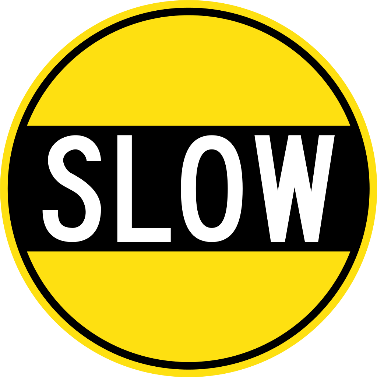 To



Wrath
Righteous Anger?
John 2:13  Now the Passover of the Jews was at hand, and Jesus went up to Jerusalem.  14  And He found in the temple those who sold oxen and sheep and doves, and the money changers doing business.  15  When He had made a whip of cords, He drove them all out of the temple, with the sheep and the oxen, and poured out the changers' money and overturned the tables.  16  And He said to those who sold doves, "Take these things away! Do not make My Father's house a house of merchandise!"  17  Then His disciples remembered that it was written, "ZEAL FOR YOUR HOUSE HAS EATEN ME UP."
Quoted from Psalm 69:9
1. This was Jesus
2. Zeal consumed Jesus, not anger

Mark 3:5  And when He had looked around at them with anger, being grieved by the hardness of their hearts, He said to the man, "Stretch out your hand." And he stretched it out, and his hand was restored as whole as the other.
Jesus was angry, but contained it and did not speak with anger
Righteous Anger? Cont.
Peter attempted righteous anger
Matt 26:51  And suddenly, one of those who were with Jesus stretched out his hand and drew his sword, struck the servant of the high priest, and cut off his ear.  52  But Jesus said to him, "Put your sword in its place, for all who take the sword will perish by the sword.
If there was ever a time for righteous anger, surely this was it!
Even righteous anger is subject to blindness and poor judgment

If righteous anger is questionable, what’s the biblical response?
Titus 1:10  For there are many insubordinate, both idle talkers and deceivers, especially those of the circumcision,  11  whose mouths must be stopped, who subvert whole households, teaching things which they ought not, for the sake of dishonest gain.  12  One of them, a prophet of their own, said, "Cretans are always liars, evil beasts, lazy gluttons."  13  This testimony is true. Therefore rebuke them sharply, that they may be sound in the faith,
Context of elders taking action against deceivers
Unresolved Anger
Eph 4:26  "Be angry, and do not sin": do not let the sun go down on your wrath,  27  nor give place to the devil.  
Don’t go to bed angry!
The devil uses unresolved anger to take hold of people

Heb 12:14  Pursue peace with all people, and holiness, without which no one will see the Lord:  15  looking carefully lest anyone fall short of the grace of God; lest any root of bitterness springing up cause trouble, and by this many become defiled;
Bitterness is spiritual cancer (and may cause physical cancer)

Eph 4:32 And be kind to one another, tenderhearted, forgiving one another, even as God in Christ forgave you.
Ephesians 4:28-30
Eph 4:28 Let him who stole steal no longer, but rather let him labor, working with his hands what is good, that he may have something to give him who has need.  29  Let no corrupt word proceed out of your mouth, but what is good for necessary edification, that it may impart grace to the hearers.  30  And do not grieve the Holy Spirit of God, by whom you were sealed for the day of redemption.
Put off stealing…put on generosity
Put off corrupt speech…put on edifying words
Do not grieve (distress, sorrow) God’s agent for growth